地球内部物理学Physics of the Earth’s Interior
北海道大学理学院 Hokkaido Univ.
地球惑星ダイナミクス講座 Earth and Planetary Dynamics
日置 幸介 Kosuke Heki
へ  き   こうすけ　heki@sci.hokudai.ac.jp
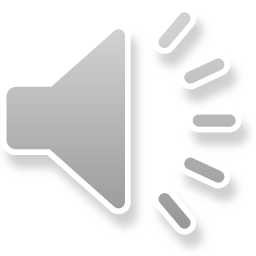 PRのスライド
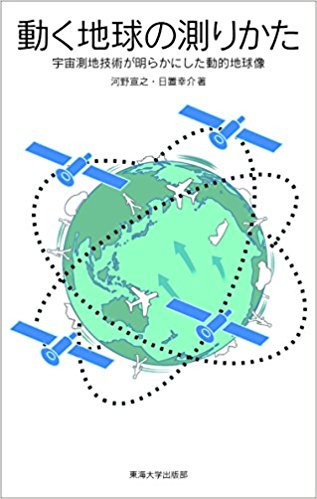 参考書
「動く地球の測りかた」
宇宙測地技術が
明らかにした動的地球像
（税抜1800円）
河野宣之・日置幸介
東海大学出版部
直接買うと1600円
（（理8-317号室まで
先着30名）
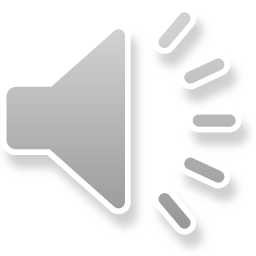 地球内部物理学　(宇宙測地学研究室　日置)


1. 質点としての地球の力学  Earth as a point mass
　　公転・ケプラー運動  Orbital motion

2. 剛体としての地球の力学 Earth as a rigid body
　　地球の慣性モーメントと自転 MOI and rotation

3. 極運動と自転速度変動 Polar motion and DLOD
　　チャンドラー運動、地球ー月の力学進化
			Chandler Wobble, Earth-Moon system
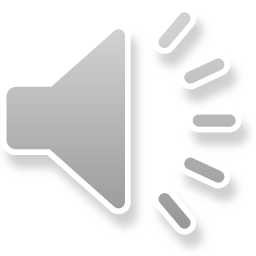 4. 流体としての地球  Earth as a fluid
　　地球の形、地球楕円体、ジオイド　Shape, ellipsoid, Geoid


5. 弾性体としての地球 Earth as an elastic body
　　地球潮汐、分潮、ラブ数　Earth tide, tidal components, Love number


6. 地球の重力とその変動   Earth’s gravity
　　重力異常、アイソスタシー　Gravity anomaly, isostasy
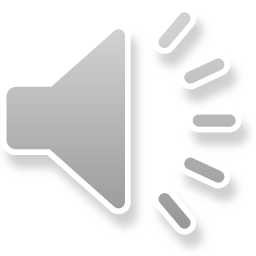 7. 現実的な地球・地球熱学  Realistic earth
　　粘弾性、マントル対流、プレート運動	
		viscoelasticity, mantle convection, plate motion

8. 固体地球の中の波動と振動  Wave & oscillation
　　地震、地球自由振動 	Earthquake, Free oscillation

9. 固体地球の電磁気学  Electromagnetics
　　地球磁場	Geomagnetism
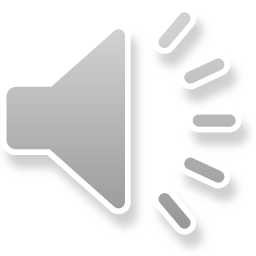 前回のポイント	Last week’s lesson
　　
　　地球の質量の求め方 Earth’s weight

　　地球の大きさの求め方（覚え方）	Earth’s dimension

　　地球の平均密度	Earth’s density
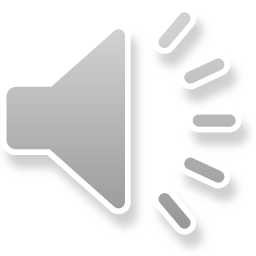 地球の質量 5.974 x 1024kg
Mass of the Earth
重いね…
 Huge weight…
E
r3w2 = GM
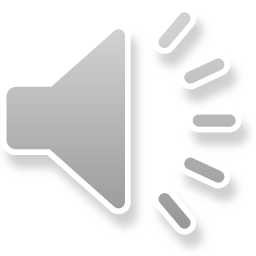 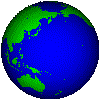 地球の大きさ　　 メートルの定義
Dimension of the Earth           Definition of a meter
10,000 km
40,000 km
地球の半径 (radius) ＝ 40,000 / 2p
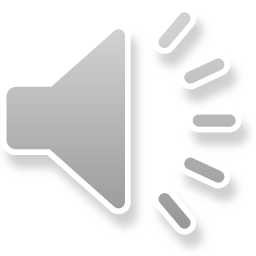 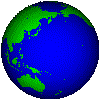 質点から剛体へ From point mass to rigid body
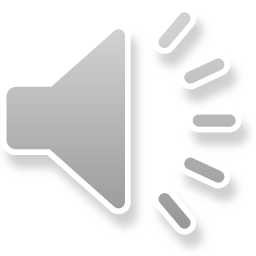 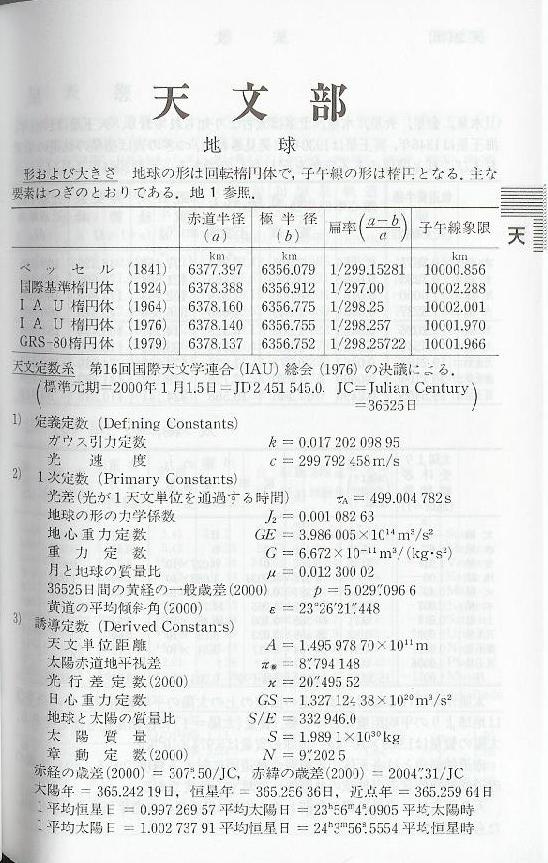 赤道半径
a
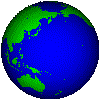 極半径　b
a - b ~ 20 km
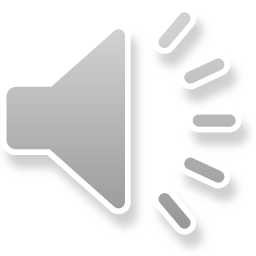 一度の弧長は曲率に依存
1 degree arc length depends on the curvature
1 degree
1 degree
赤道 equator
北極 north pole
110.6 km
112.7 km
A
B
B
A
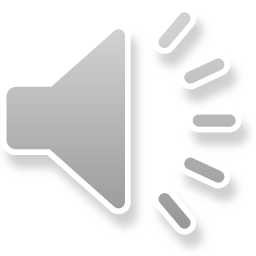 Arc length of 1 degree
　Pole　	 ~112.7 km
　Equator ~110.6 km
  Japan 	   ?
高緯度では地球はより平ら
1 degree
The Earth
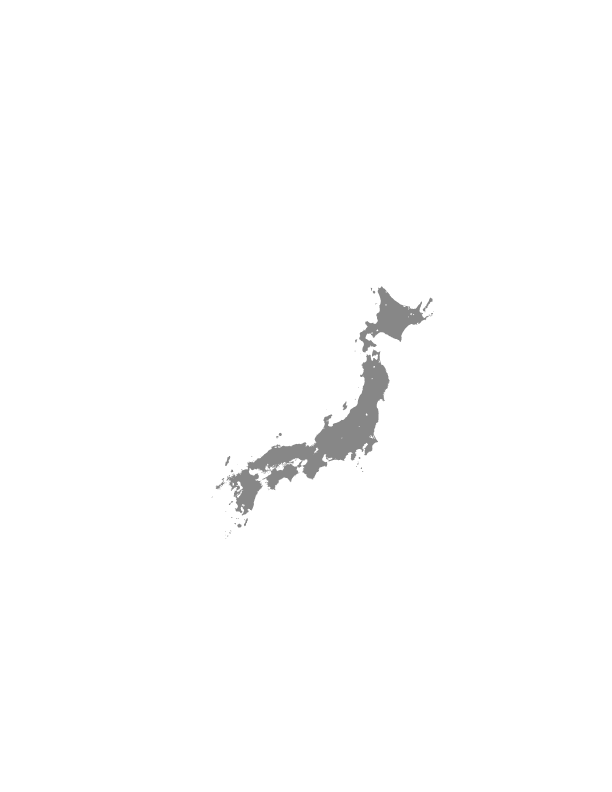 1 degree
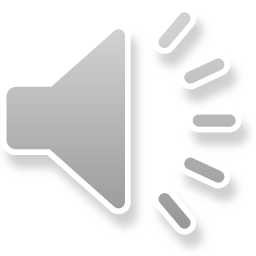 低緯度では地球の丸みが強い
1 degree
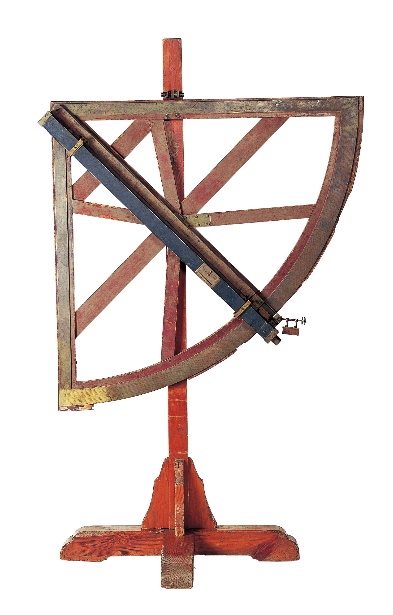 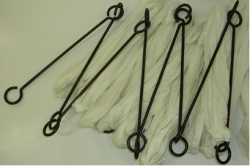 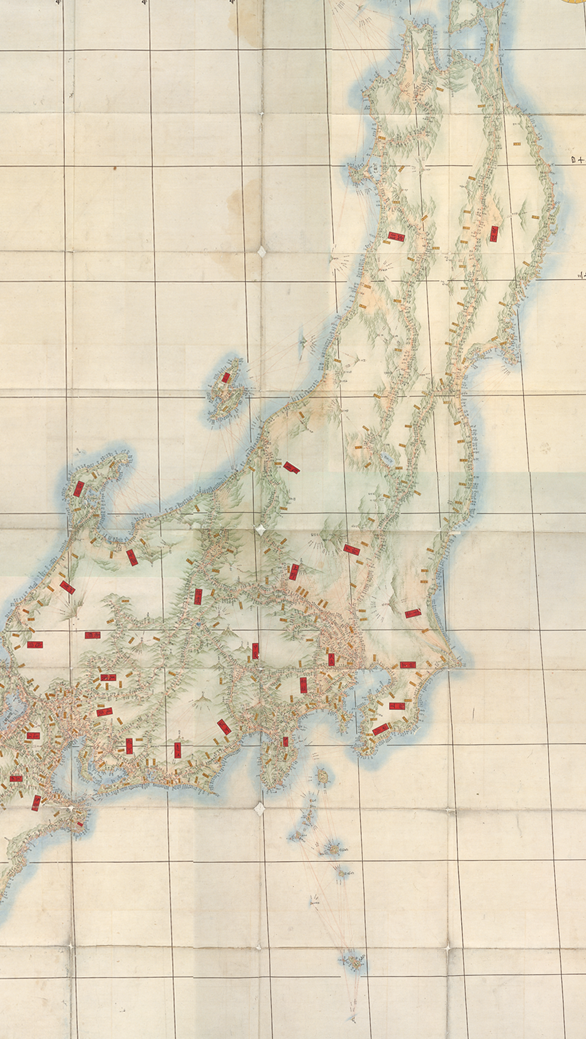 緯度一度分の距離は二十八里二分
鉄鎖ion chain
象限儀
Astronomical latitude measurement
子午線弧長 (Meridian arc length): 110.74898 km (正解は110.952 km)
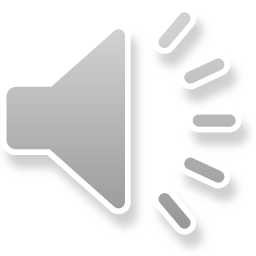 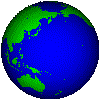 地球の大きさ　　 メートルの定義
Dimension of the Earth           Definition of a meter
10,000 km
40,000 km
平均半径
Average radius
r ~6,371 km
5.974 x 1024kg
地球の体積　Volume of the Earth
(4/3) pr3 ~1.08 x1021 m3
地球の半径 (radius) ＝ 40,000 / 2p
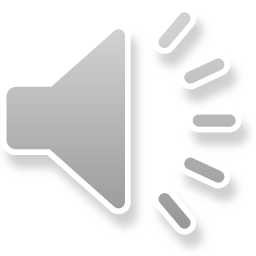 今日理解すべき事柄	Today’s lesson
　　
　　地球の質量の求め方 Earth’s weight

　　地球の大きさの求め方（覚え方）	Earth’s dimension

　　地球の平均密度	Earth’s density
地球の平均密度　Average density of the Earth
約5.5 x103 kg/m3
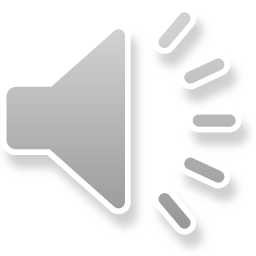 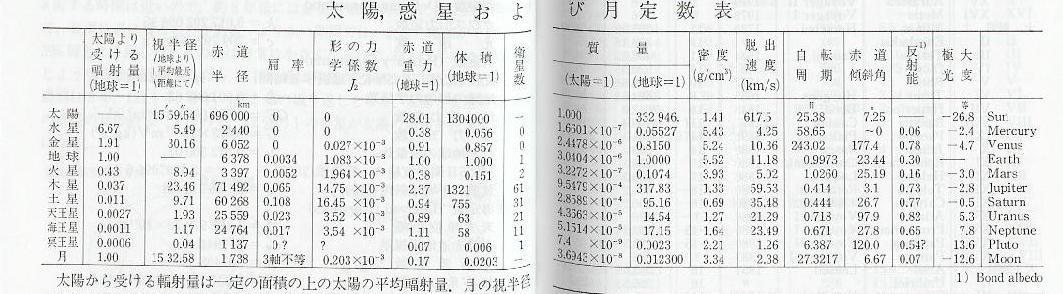 地球は重い物質でできてる
The Earth is fairly dense
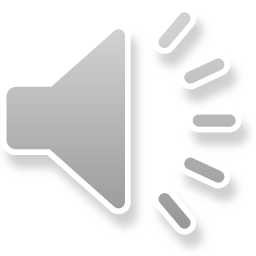 普通石はそんなに重くない　Stone is not that dense
www2.city.kurashiki.okayama.jp/musnat/index.htm
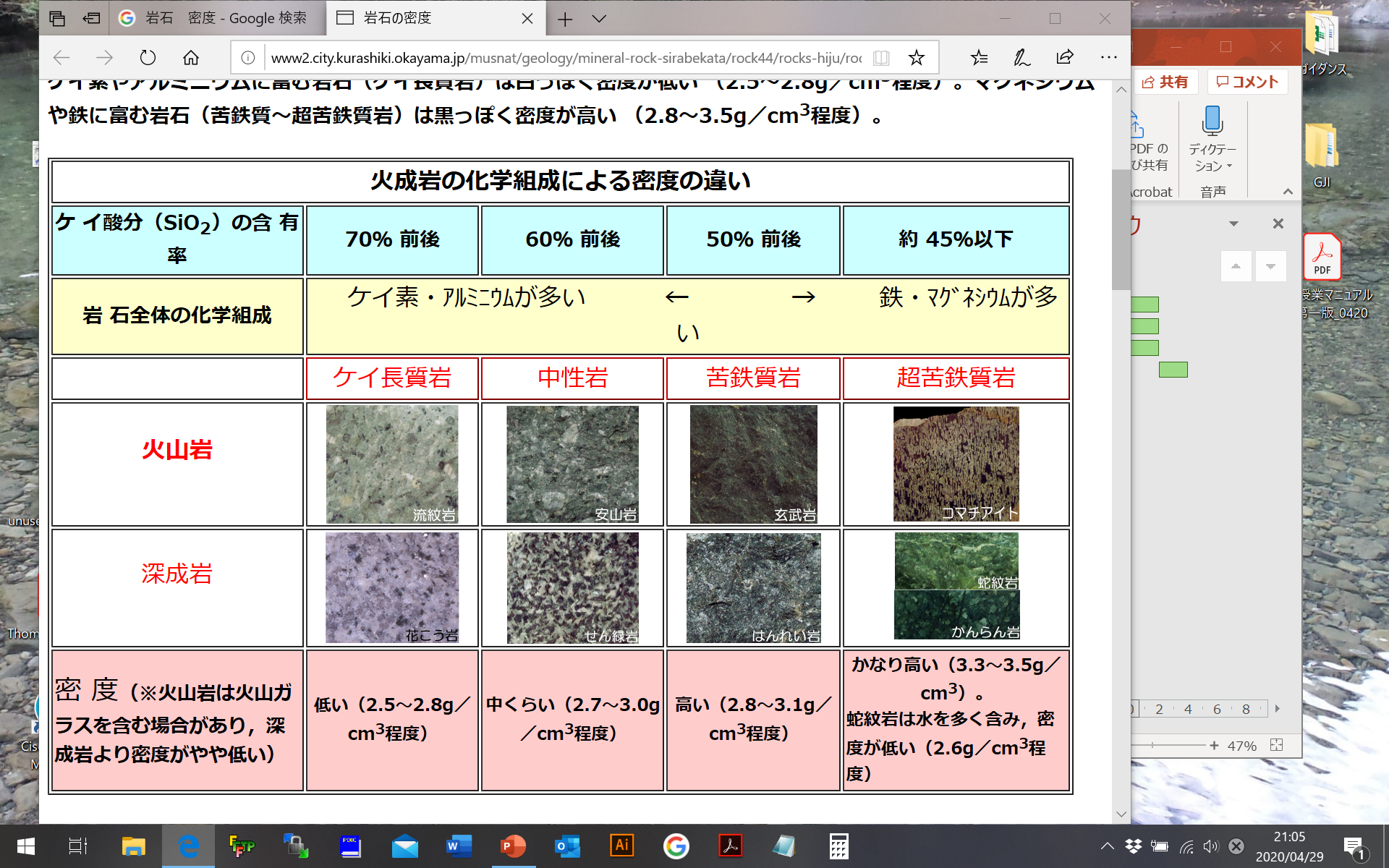 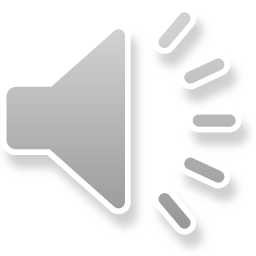 地球型惑星の平均密度
Density of the terrestrial planets
地球
Earth
水星
Mercury
金星
Venus
火星
Mars
月
Moon
= 5.515
r = 5.427
= 5.204
= 3.933
= 3.345
核
核大きい Large core
核小さい Small core
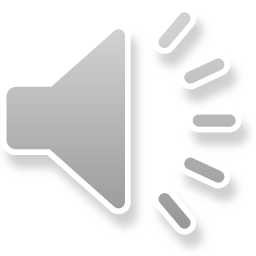 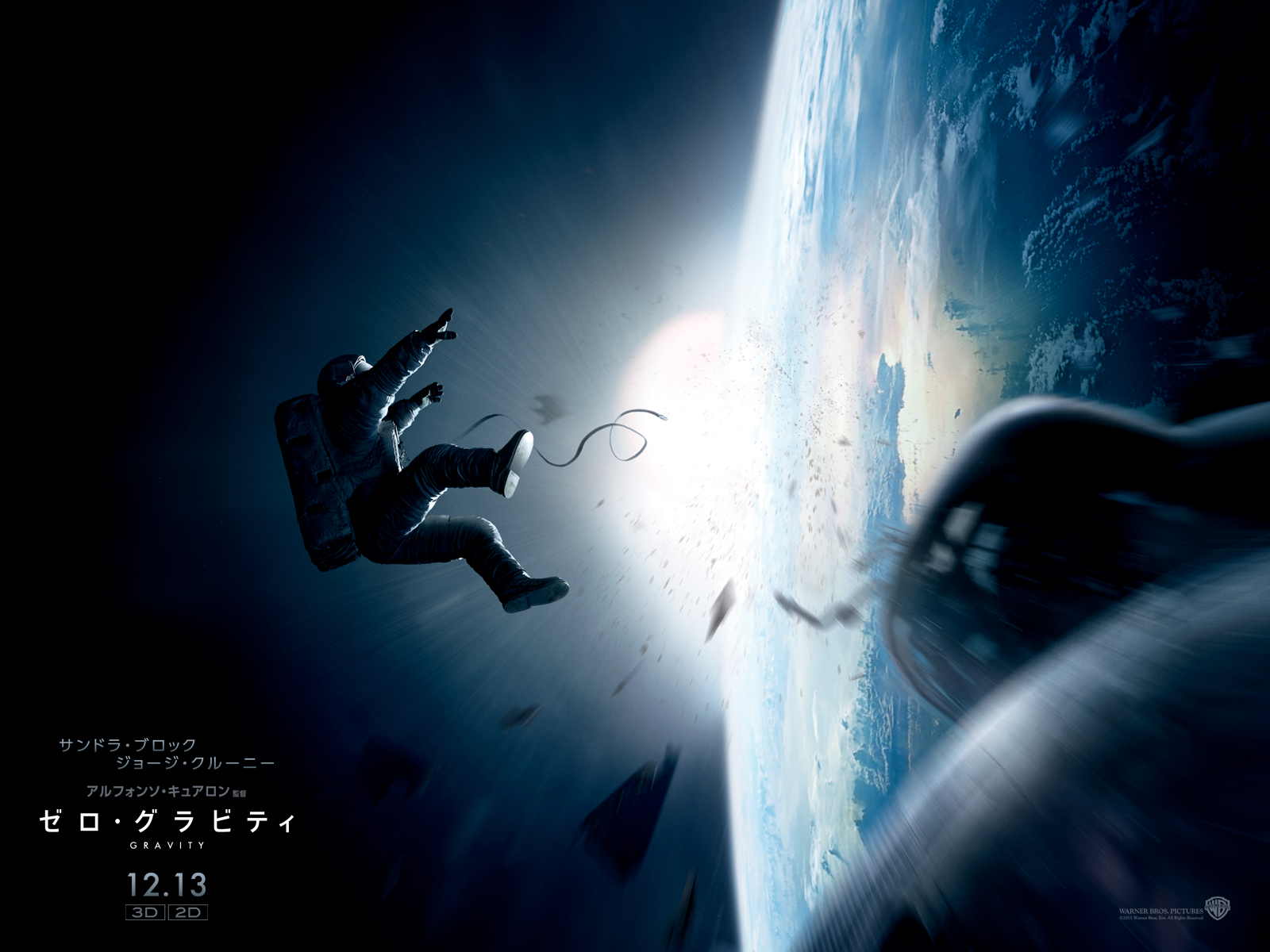 地球の平均密度
Average density of the Earth
~5.52 g/cm3
低軌道衛星の周期
Orbital period of a low satellite　
	~1.5 hour for the Earth 
	~2.0 hour for the Moon
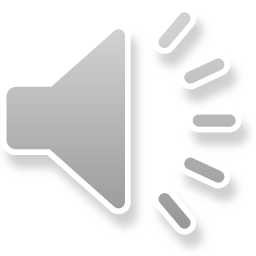 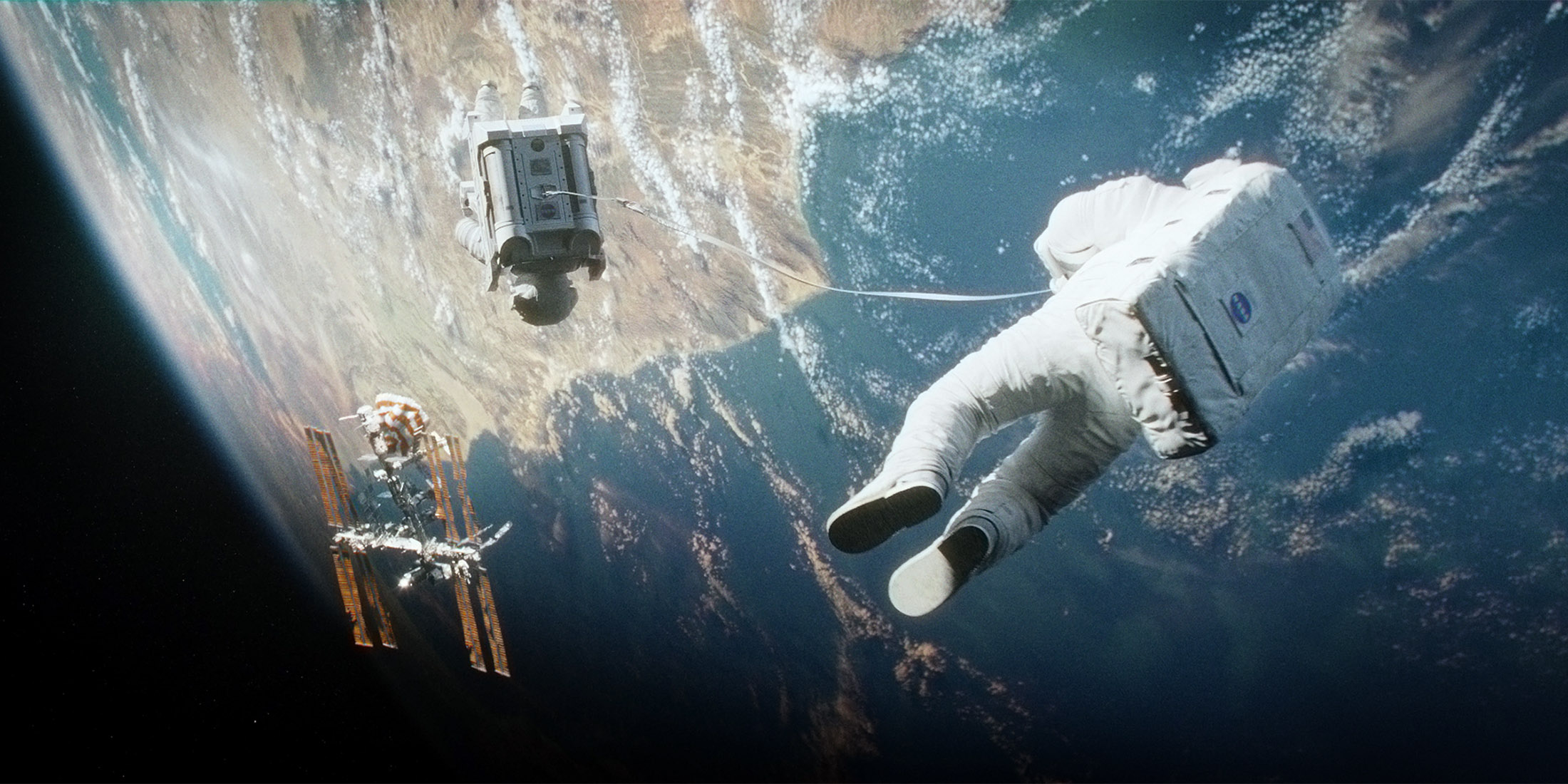 r3w2 = GM
軌道半径＝天体の半径
（低軌道衛星）
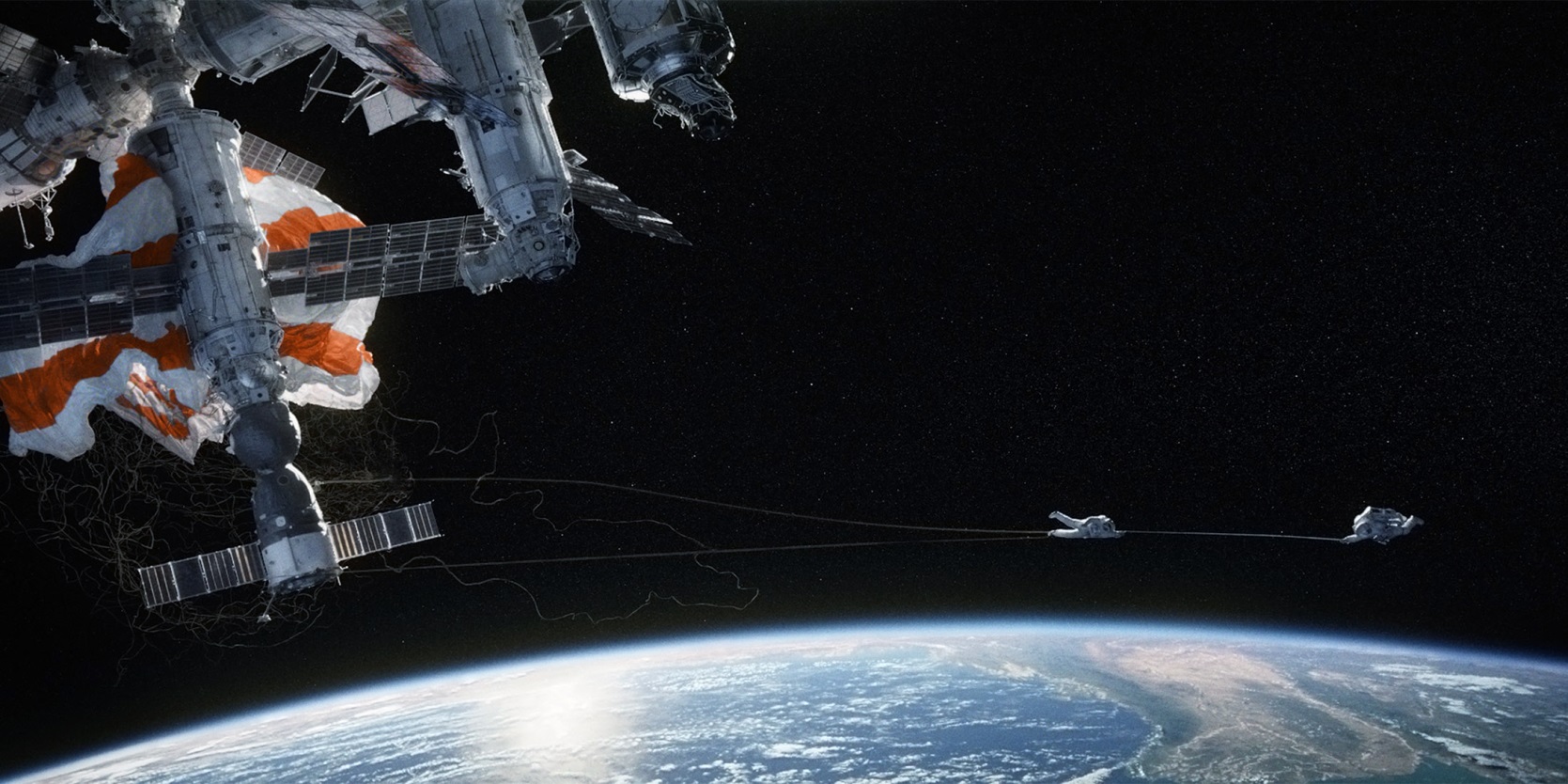 M =rav (4/3)p r3
を代入すると
w = 2p / T
T= √3p /Grav
軌道周期は平均密度で決まる
（半径には依らない）
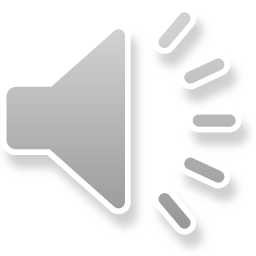 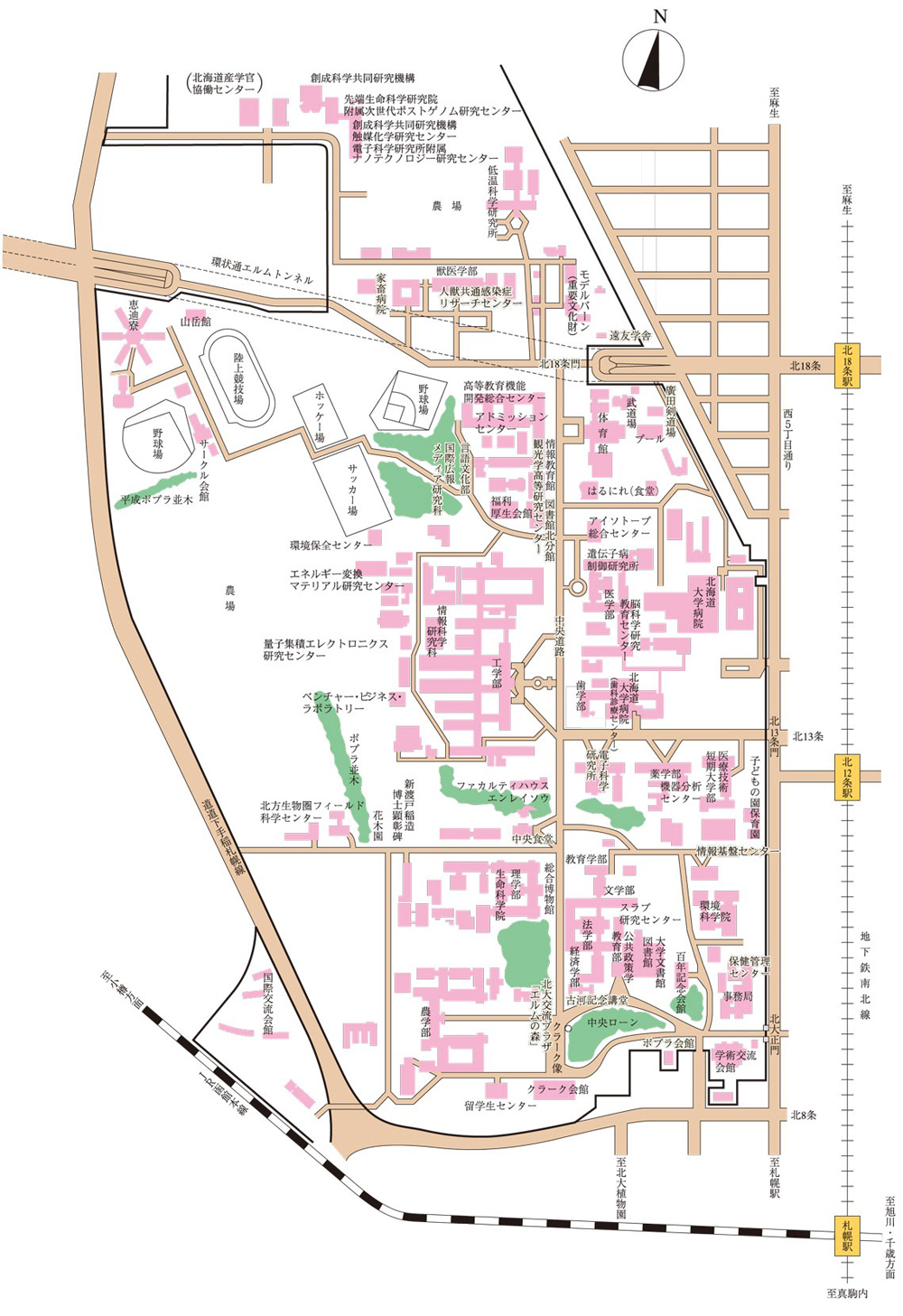 北大理学部くらいの大きさの星
A planet as large as our faculty!
500 m
Itokawa
(Asteroid 25143)
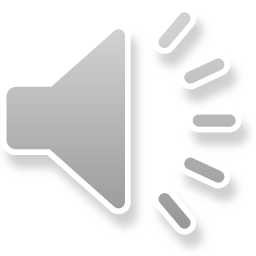 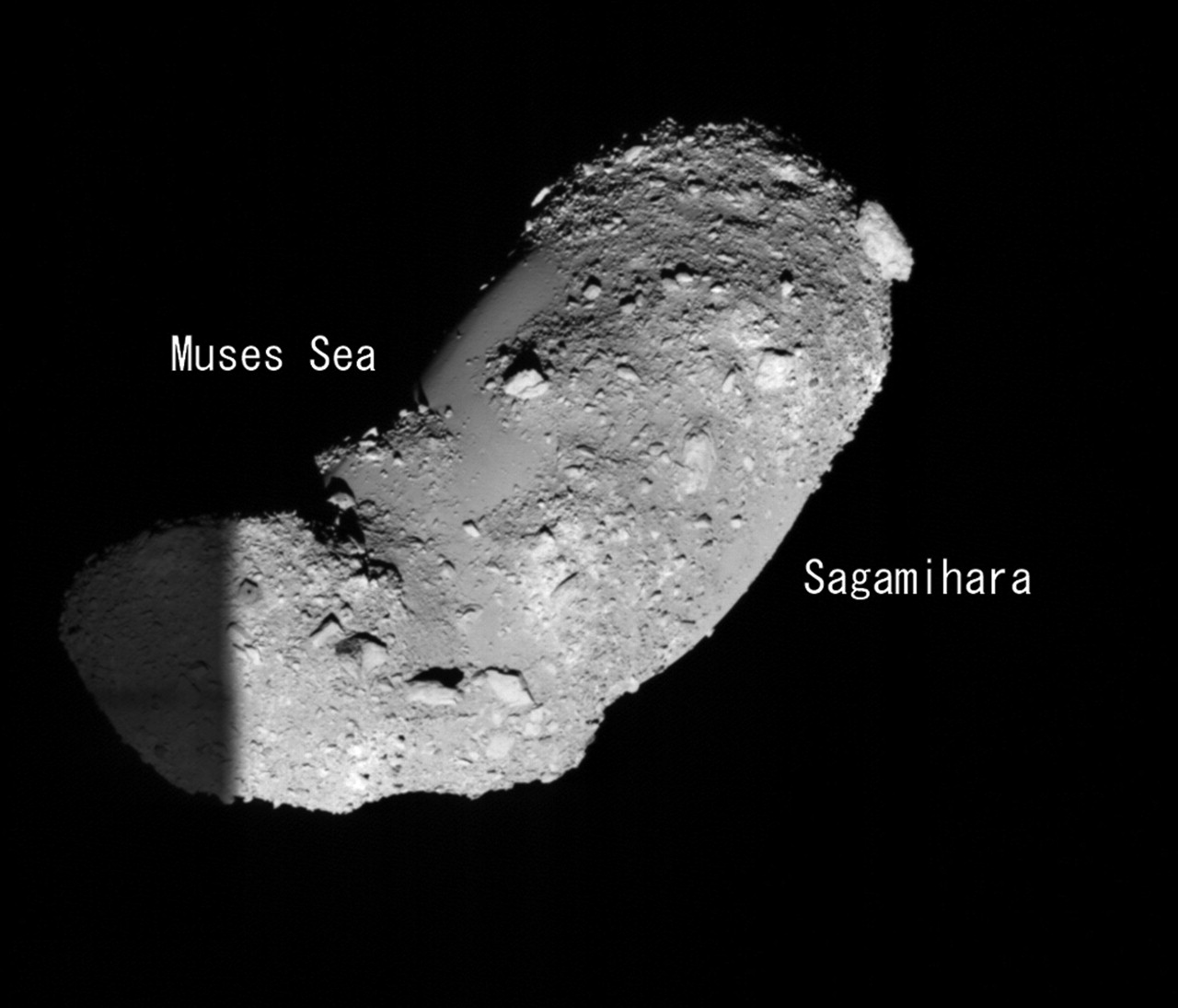 中がスカスカ
Porous!
Hayabusa
1.9 g/cm3
Escape velocity 10 cm/s
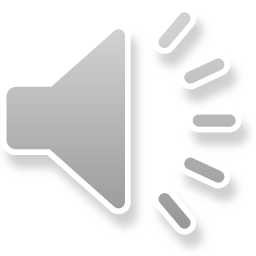 (Fujiwara et al., 2006)
ここから後半the second half starts here
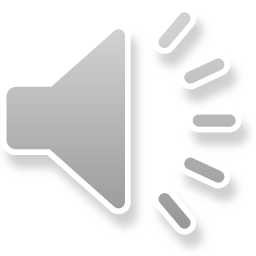 剛体（有限な大きさを持つが変形しない）地球の力学
	Dynamics of the Earth as a rigid body (finite dimension, no deformation)
　　
　　慣性モーメントと層構造	Moment of inertia and the core

　　地球の回転変動	Rotational dynamics of the Earth

　　自転・公転の変化と気候変動	Milankovich cycles
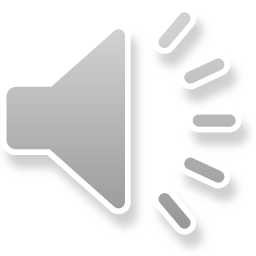 今日の後半のポイント Points in the today’s lecture
　　
　地球の慣性モーメント 	MOI of the Earth

　地球型惑星の慣性モーメント MOI of terrestrial planets

　岩石（マントル）と金属（核）　Silicate mantle and metallic core
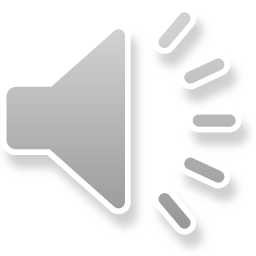 地球の層構造　Stratification of the Earth
内核 Inner core
外核Outer core
地殻
Crust
マントル Mantle
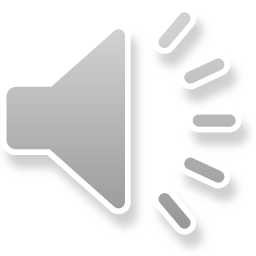 微惑星が集積して出来た地球Formation of the Earth by accretion of planetesimal
分化して層構造が出来る
（重い金属が沈み、軽い岩石が浮かぶ）
Differentiation (heavy metal sinks and light silicates floats)
熔けた状態で生まれた
Born molten
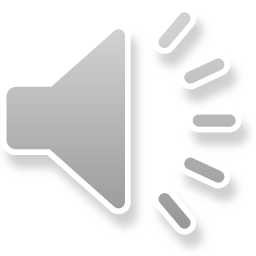 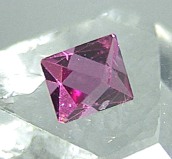 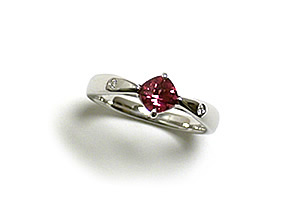 ざくろ石 Garnet
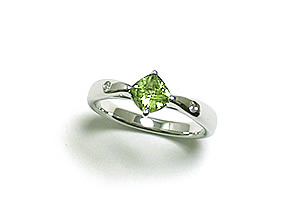 ペリドット
(かんらん石 Olivine)
スピネル Spinel
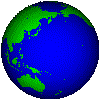 玄武岩 Basalt
花崗岩 Granit
　他 etc
地殻 Crust
核 Core
マントル Mantle
鉄 (Fe)
ニッケル (Ni)
コバルト (Co)
59%  かんらん石 (olivine)
29%　輝石 (pyroxene)
12%　ざくろ石 (garnet)
(上部マントル Upper mantle)
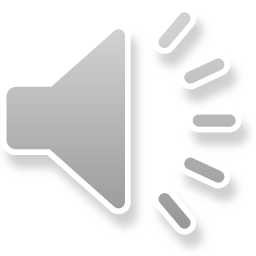 割らずに中身を知る　Knowing the interior without breaking them
慣性モーメント＝回すときの重さ　Moment of inertia = resistance for spinning
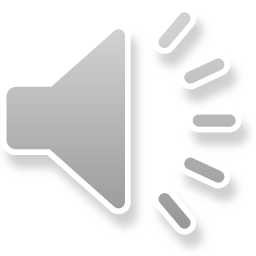 [Speaker Notes: Existence of metallic core is inferred from moment of inertia, which indicates the degree of mass concentration to the centre of the body.]
I=0.4Ma2
慣性モーメントでわかる中心核　MOI tells about the central metallic core
薄い球殻  Thin shell
2/3
I =        MR2
均一な内部   Uniform sphere
2/5
金属質の中心核  Metallic core
< 2/5
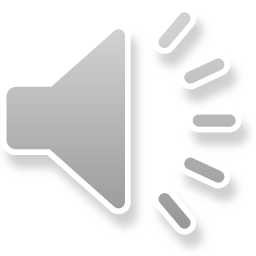 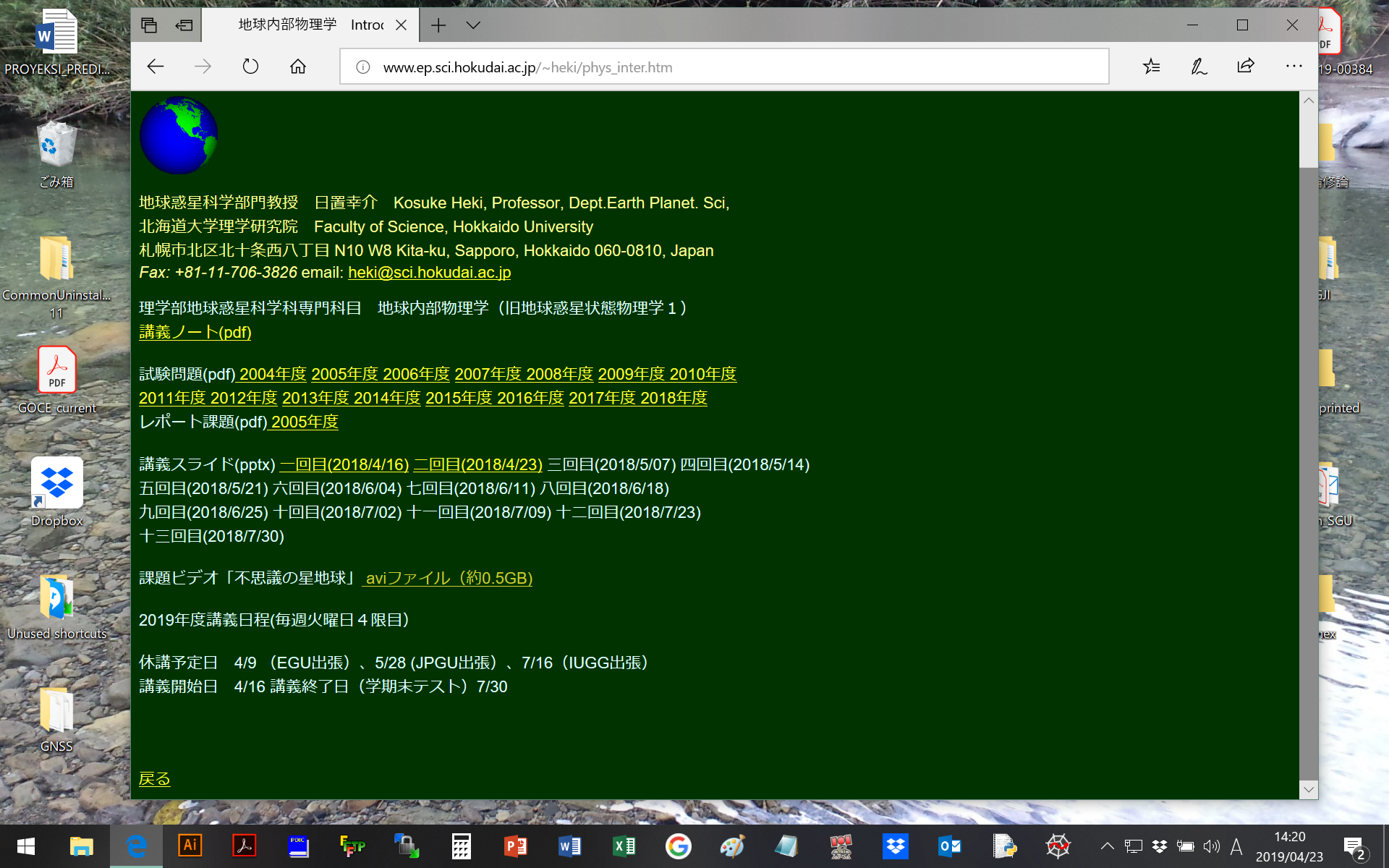 講義のページ

http://www.ep.sci.hokudai.ac.jp/~heki/phys_inter.htm

Homepage からたどってもOK
慣性モーメントの導出の詳細
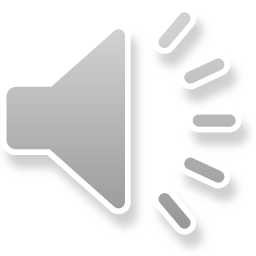 地球と月の層構造　Structure of the Earth and the Moon
内核 Inner core
外核　Outer core
核？ Core?
地殻
Crust
マントル Mantle
地殻
Crust
マントル Mantle
月 :  0.393
(Lunar Prospector)
慣性モーメント MOI
地球 :  0.334
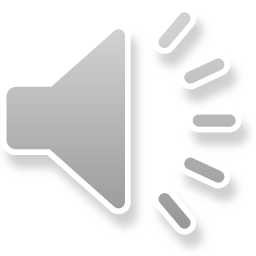 地球型惑星の平均密度と慣性モーメント
Density and MOI of the terrestrial planets
地球
Earth
水星
Mercury
金星
Venus
火星
Mars
月
Moon
= 5.515
r = 5.427
= 5.204
= 3.933
= 3.345
核
= 0.366
= 0.393
= 0.3307
C/MR2= 0.338
= 0.336
核大きい　Large core
核小さい　Small core
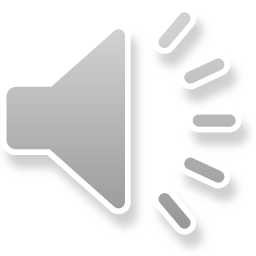 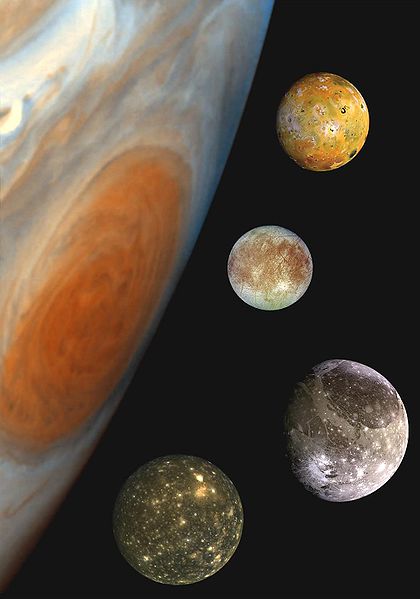 ガリレオ衛星
Galilean moons
（木星の４大衛星
  4 major moons of Jupiter）
イオ Io
エウロパ  Europa
ガニメデ
Ganymede
カリスト
Callisto
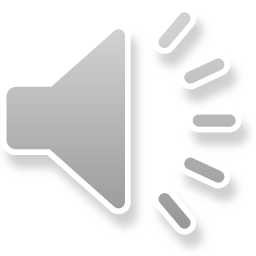 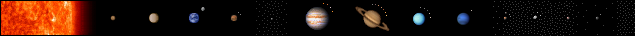 慣性モーメントで探る衛星の内部構造
MOI and the interiors of the Galilean moons
カリスト
Callisto
ガニメデ 
Ganymede
エウロパ 
Europa
イオ 
Io
C/MR2=0.378
C/MR2=0.330
C/MR2=0.3105
C/MR2=0.406
Fe
Fe-FeS
氷
Mixture
水
Silicate
ガリレオ衛星（木星の４大衛星）
The Galilean moons of Jupiter
内側
inner
外側
outer
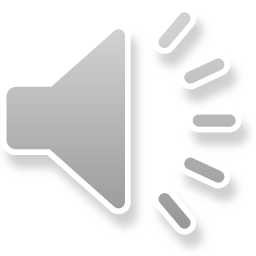 [Speaker Notes: MOI revealed inner structure of satellites of the Jupiter. The outermost satellite is not differentiated while inner ones have cores..]
地球の慣性モーメントは誰が測る？
Who can measure the Earth’s MOI ?
地球
大気
atmosphere
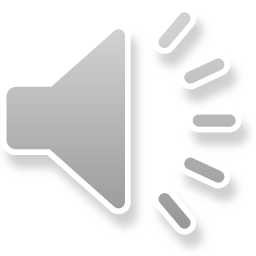 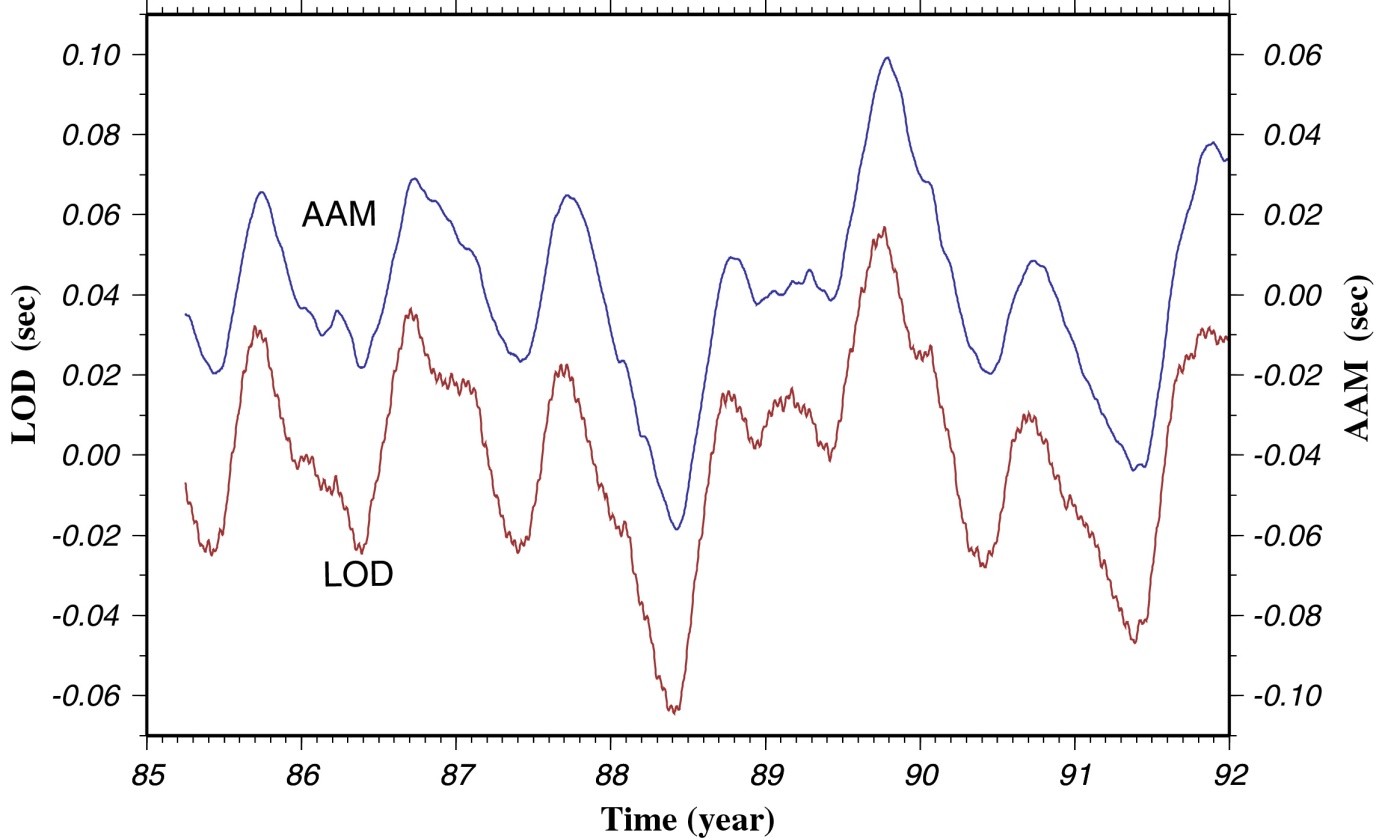 地球の回転変動　　3. 自転速度変動
Change in earth rotation               Spin rate change
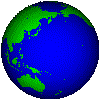 大気角運動量と一日の長さ
Atmospheric angular momentum and length of day
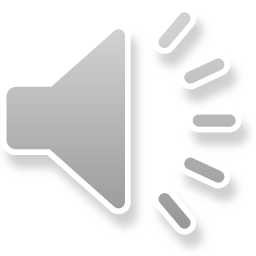 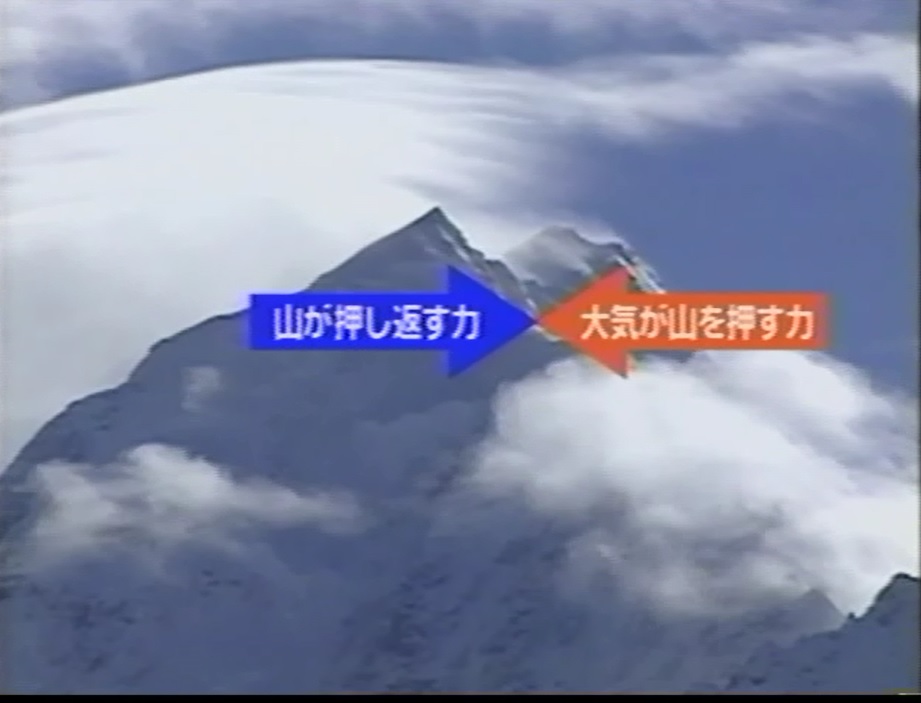 k
風 wind
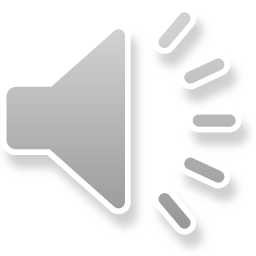 「不思議の星地球」より
次の話題：地球の自転  Next lesson : Earth rotation 
　　
　　自転軸の向き（極の位置）  Spin axis direction (pole position)

　　自転の速度（一日の長さ）  Spin rate (length-of-day)

　　地球回転変動  Changes in the Earth’s rotation
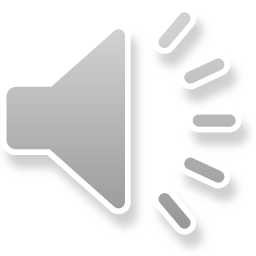 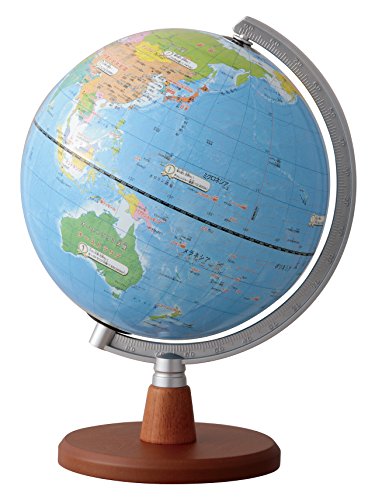 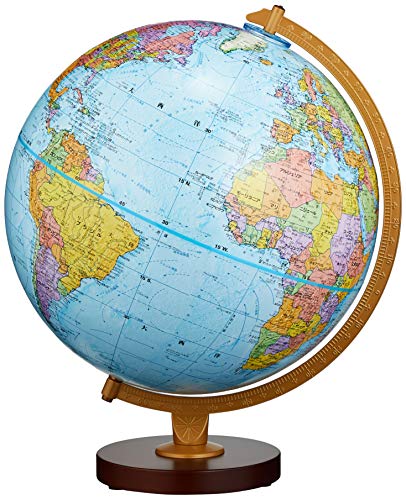 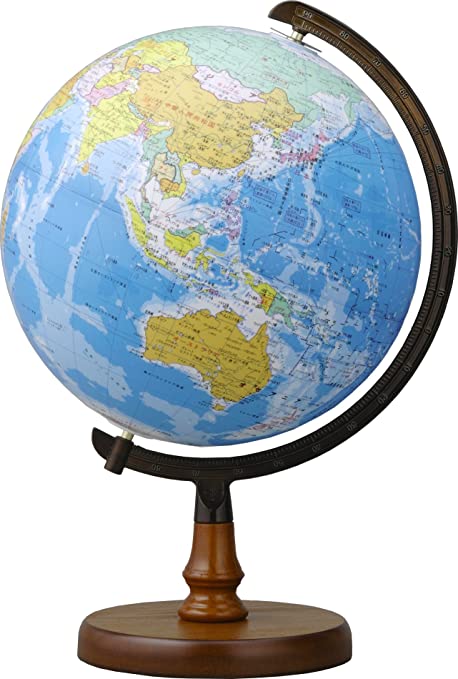 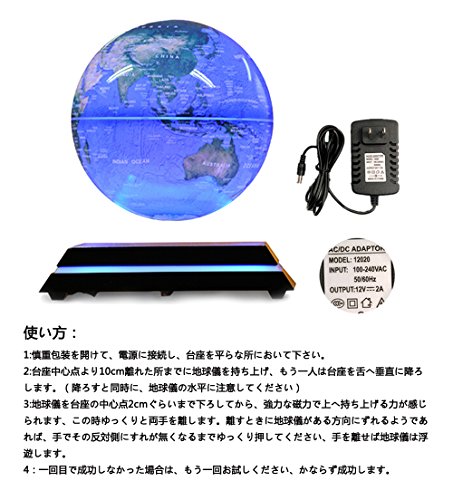 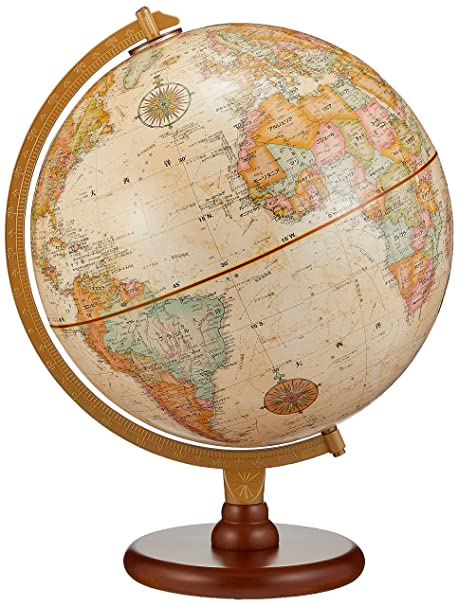 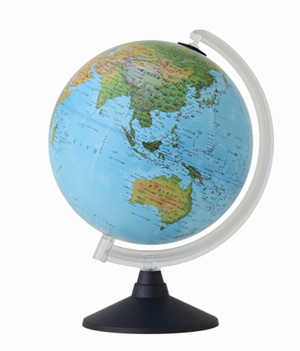 特徴
1.回る
2.傾いてる
地球儀
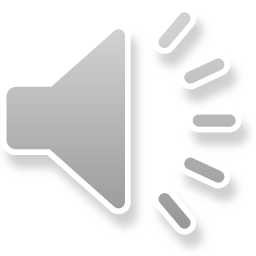 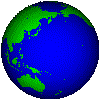 質点から剛体へ From a point mass to a rigid body
角速度 w: 2p/(24x60x60) radian/sec
~23o
黄道面 Ecliptic plane
赤道面 Equatorial plane
地球の回転   Earth rotation
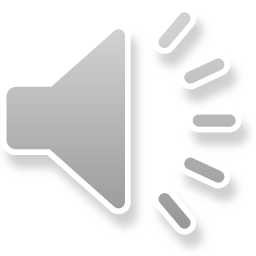 惑星の自転  Spin of the planets
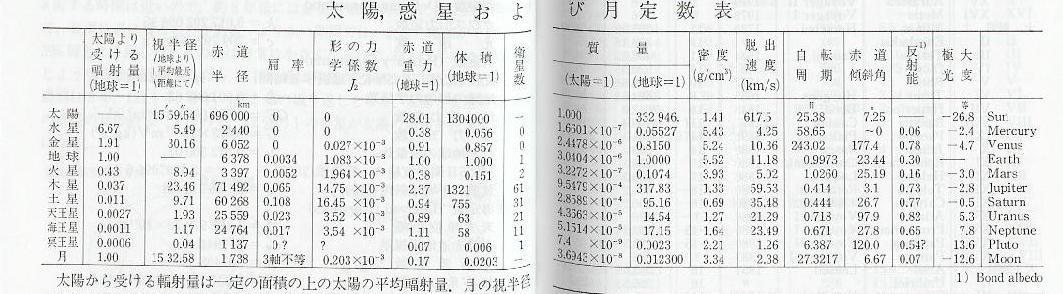 自転周期
Length-of-day
軸の傾き
Tilt of the axis
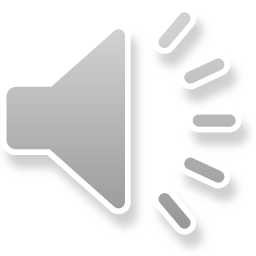 速い自転  Rapid spin
(地球や火星  Earth and Mars)
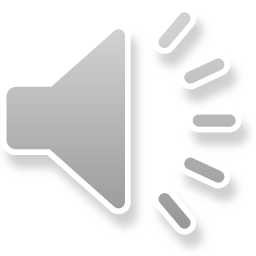 同期自転   Synchronized spin
月、木星のガリレオ衛星たち The Moon, Galilean moons
そういう人には次のスライドを見せます
時々「自転してないじゃないか」という人がいます
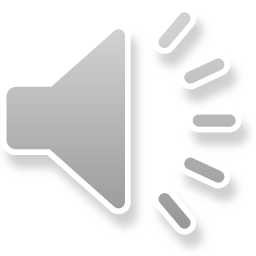 自転していない　No rotation
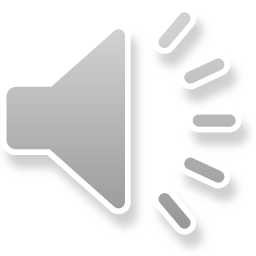 3:2 自転ー公転共鳴  Spin-orbit resonance　水星 Mercury
近日点  Perihelion
公転周期 orbital period : 87.969 d
自転周期 spin period : 58.646 d
太陽日 solar day : 175.938 d
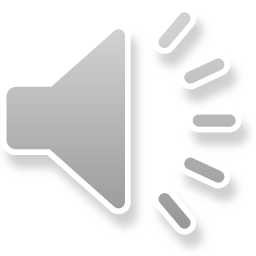 逆行自転   Retrograde spin　金星 Venus
公転周期: 225 d
自転周期: 245 d
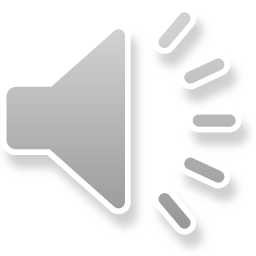 中心からずれて衝突すると回転
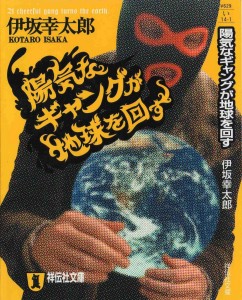 誰が地球を回したのか？
順行逆行は多数決
偶然の結果？
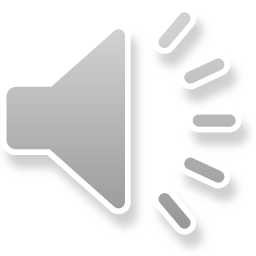 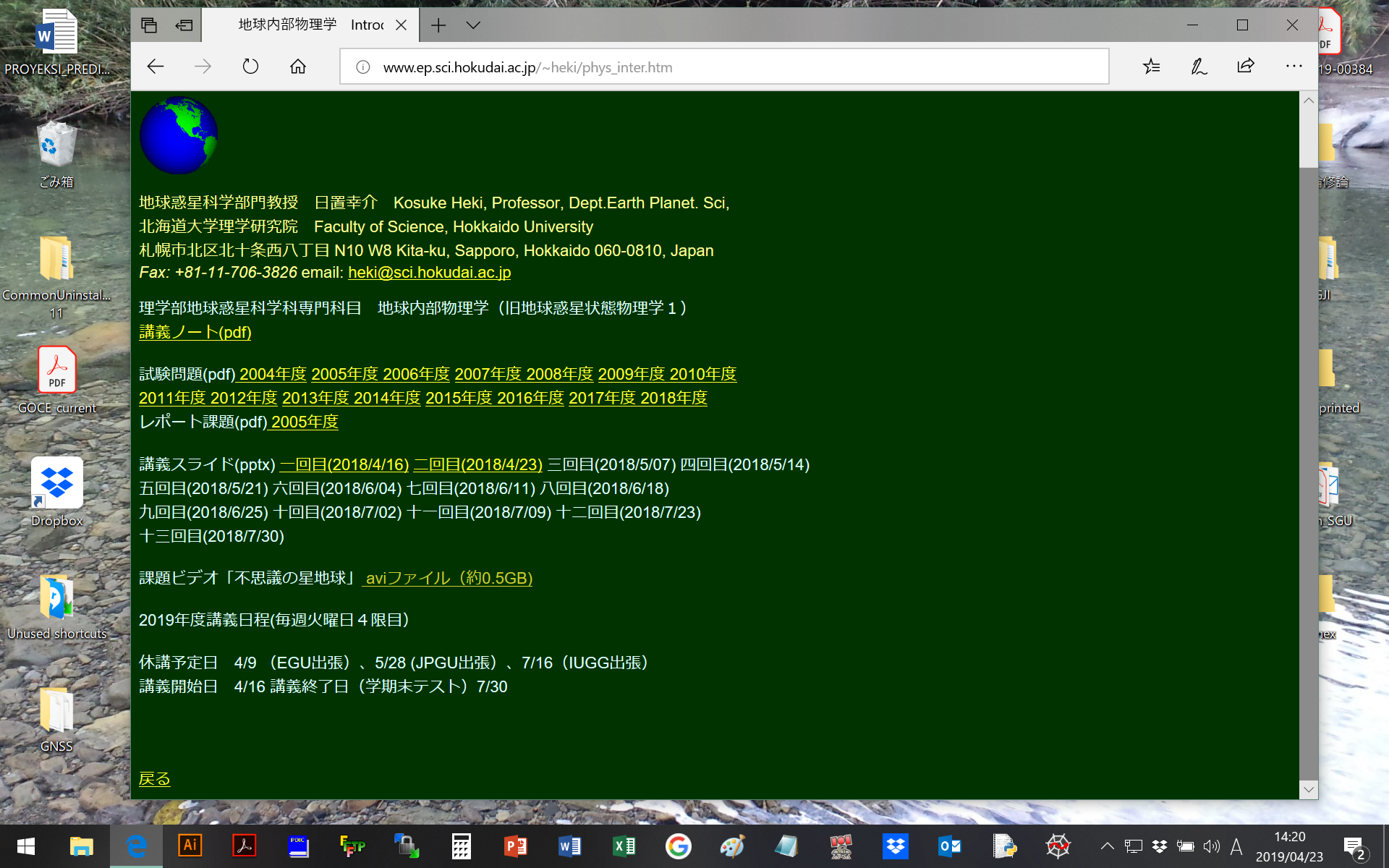 講義のページ

http://www.ep.sci.hokudai.ac.jp/~heki/phys_inter.htm

Homepage からたどってもOK
宿題：次の講義までに視聴すること
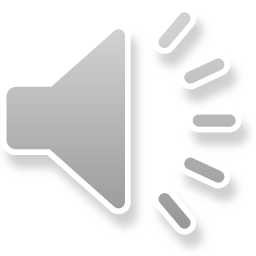 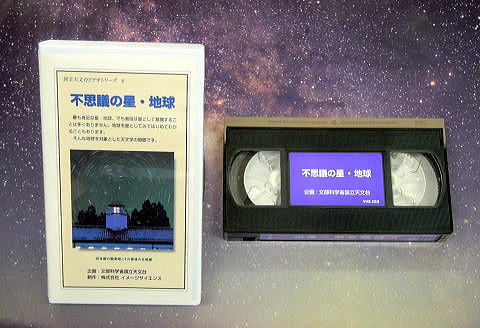 科学技術映像祭 文部科学大臣賞
TEPIAハイテクビデオコンクール 最優秀作品賞・日本経済団体連合会会長賞
日本産業映画ビデオコンクール　文部科学大臣賞
Earth, a wonder planet
2003年制作
2004年5月TV放映
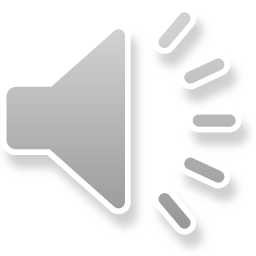